State of Charge Predication of Lithium-ion batteries
Sahana Upadhya
Lukas Desorcy
Mike Wagner
Allison Mahvi
1
Battery Degradation Model
Number of cycles
Degradation of the battery with every cycle of charging and discharging.
State of Charge (SOC)
Depth of Discharge (DOD)
Number of cycles
Battery degradation model
Cyclic aging
Depends
on
Starting and ending SOC of the half-cycles
Aging of the battery over time due to all processes that lead to degradation other than cycling
Rest SOC
Temperature
Validate model through testing:
Cyclic testing
Aging
Use case SOC estimation
Relaxation tests – rest case SOC estimation
Calendar aging
2
State of Charge (SOC)
SOC is a measurement of the amount of energy in a battery expressed in percentage.
VOLTAGE  Simplest estimation of SOC
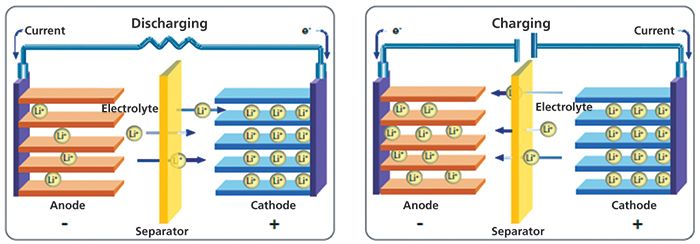 Charging
Discharging
transfer
Potential Difference
Potential Difference
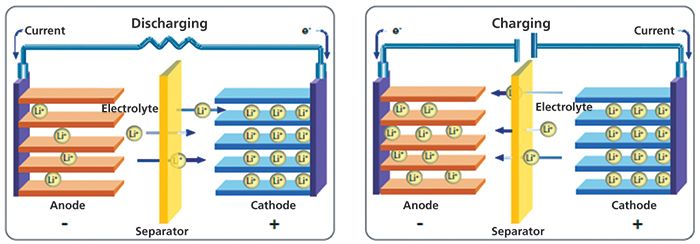 Voltage
Voltage
Energy
Energy
SOC
SOC
3
Rest
Internal resistance depends on many parameters like time, SOC, SOH
Concentration gradient in electrode of li-ion battery
Time
SOC
Voltage
Equalizes
SOC – Voltage relationship not parallel  Complex
Therefore, voltage changes with time
4
Accurate Estimation of State of Charge
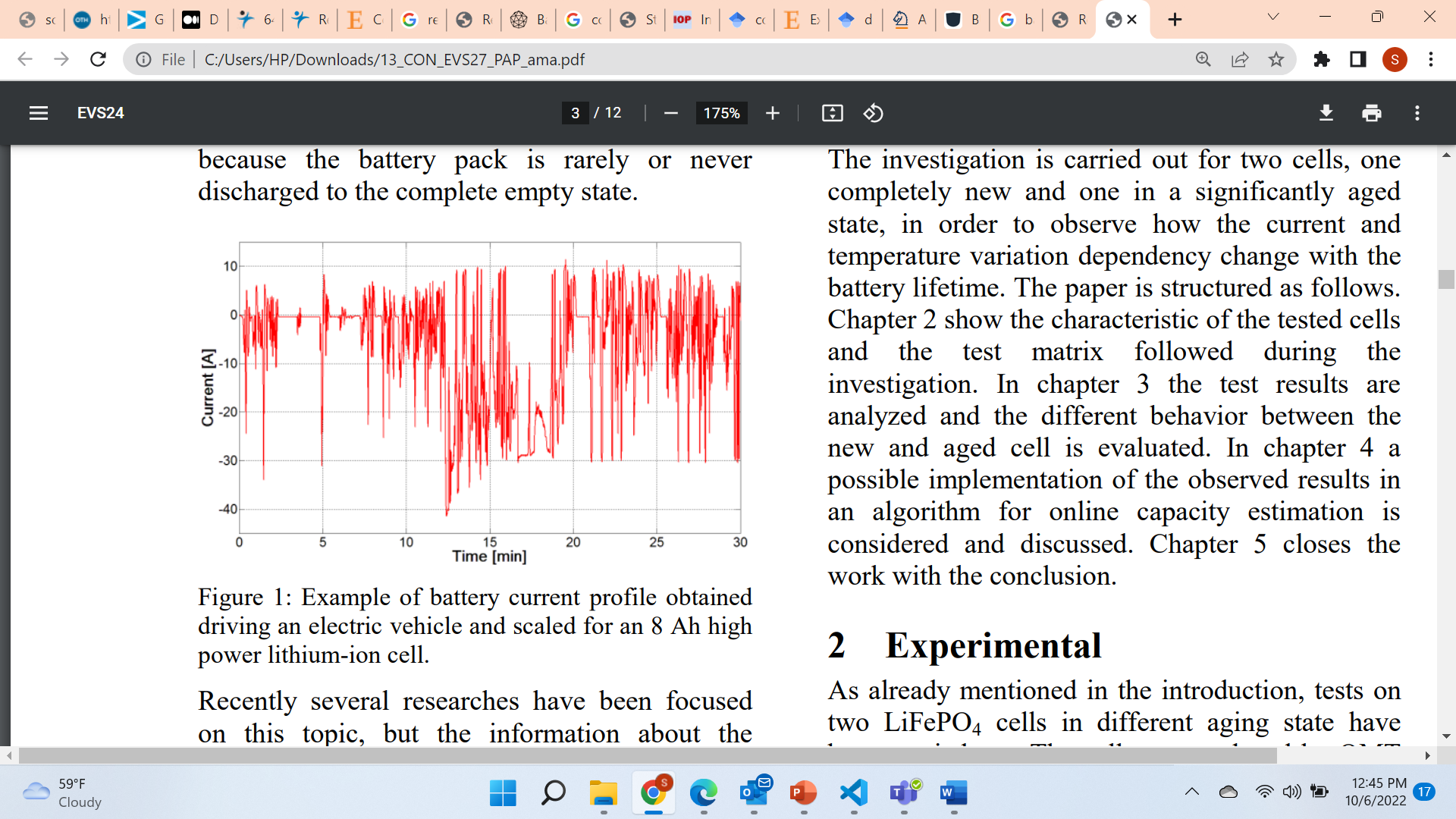 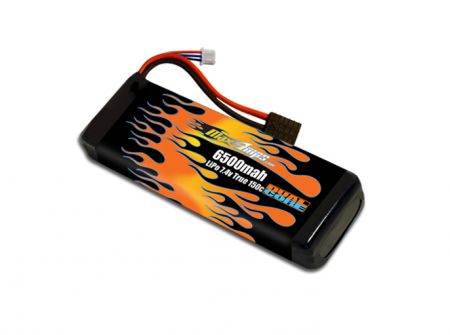 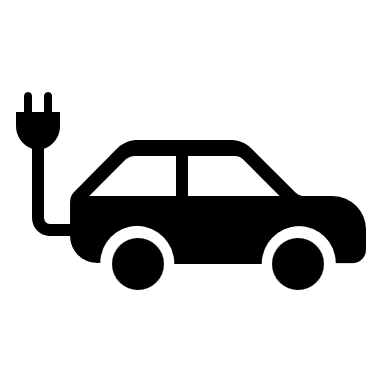 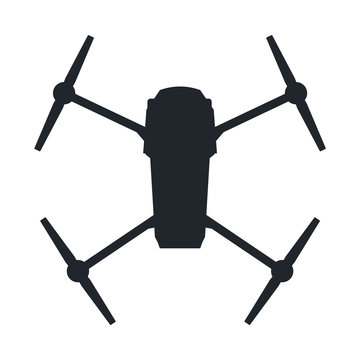 Used in
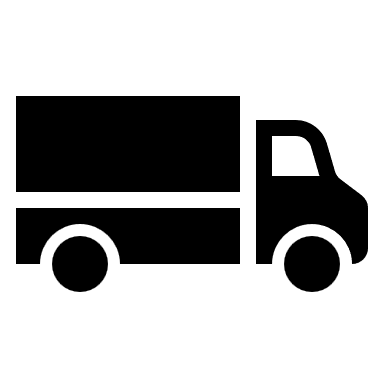 Lithium batteries
Transport application
Variability in drive cycles and operational profiles
Improved energy management
Safety, reliability and endurance
Accurate assessment of available energy
High precision estimation of SoC
Maximized usage and planning
5
Relaxation tests at varying SOC
Develop a relationship between various parameters and the relaxation curve
Predict the relaxation curve
Cyclic testing of the battery
Data processed
Collaboration with two other teams to develop physics-based model and machine learning models
Cyclic tester
Battery Management software 
Thermal Chamber
6
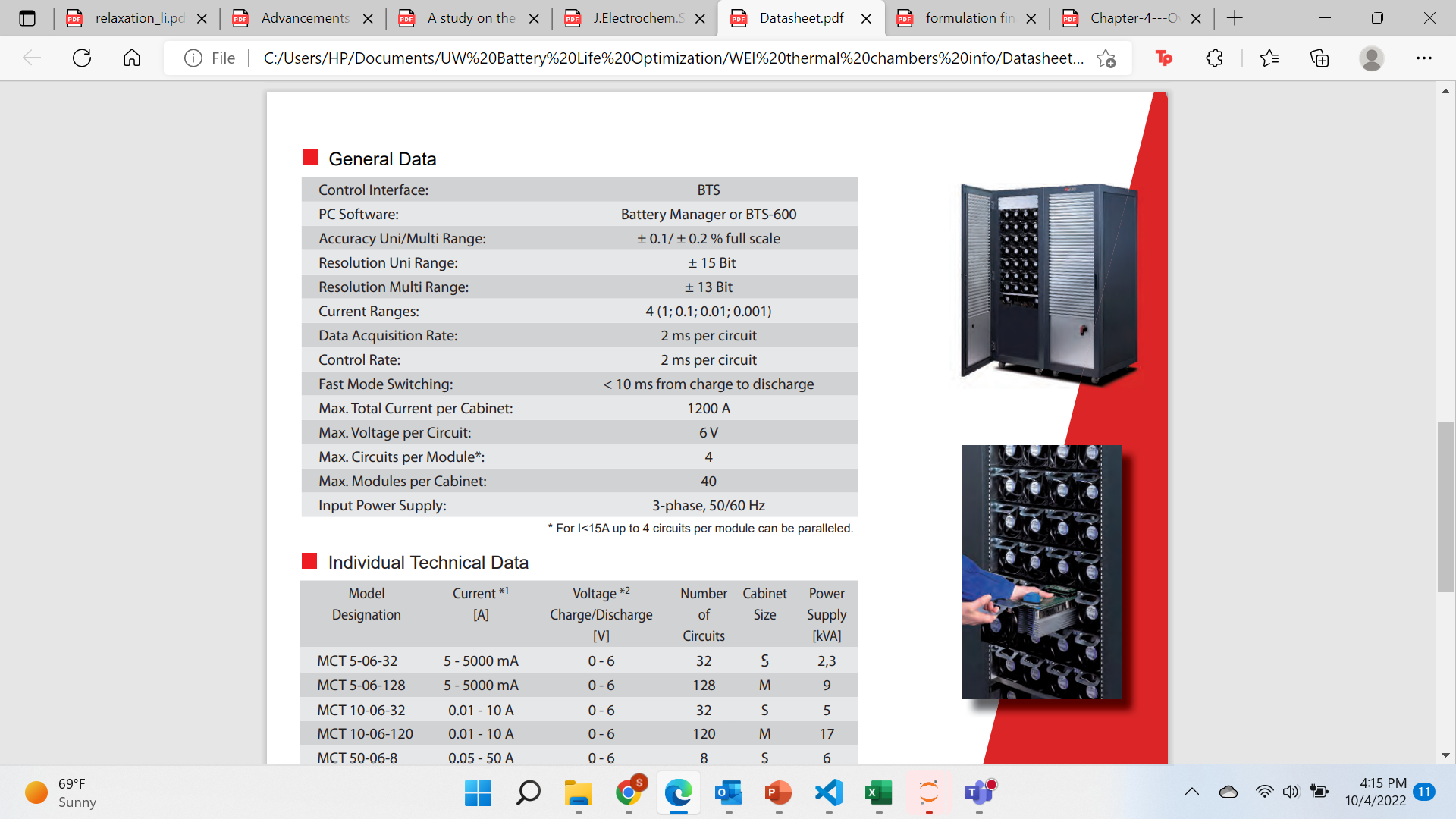 Digatron – Lithium Cell Tester
Cyclic testing – Charging, Discharging, Rest
Data acquisition rate – 2 ms per circuit
21 circuits with different current – voltage capabilities. 
Current – Voltage capabilities
0.25 – 100 A		0 - 18 V
1000 A			5 V
0.1 – 100 A		5 – 100 V
7
Battery Management Software
Write intricate test programs.
Register required data – voltage, current, Ah, temp – at desired frequency
Monitor tests in progress
Generate basic graphs
Store battery characteristic data
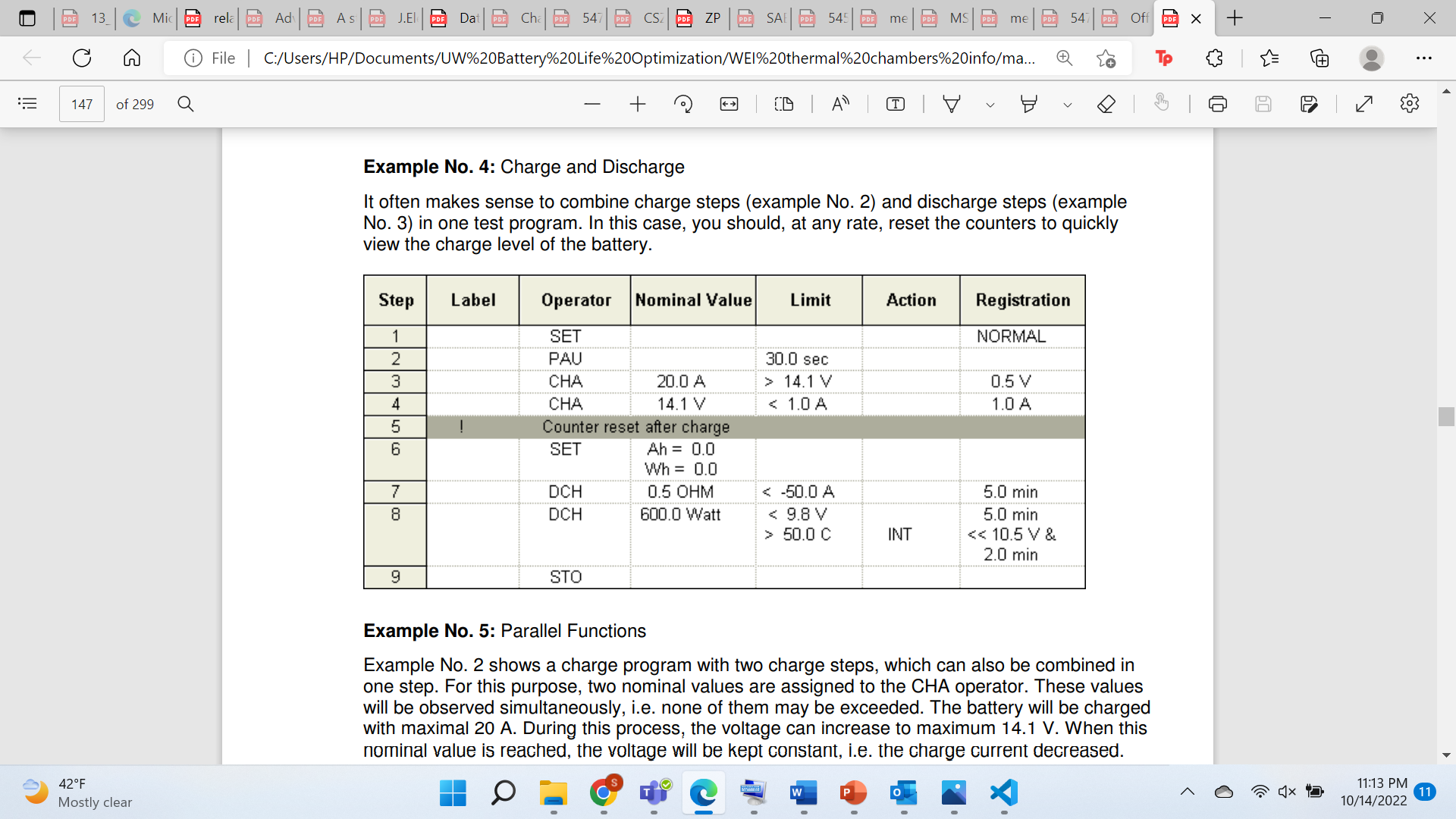 8
Thermal Chamber
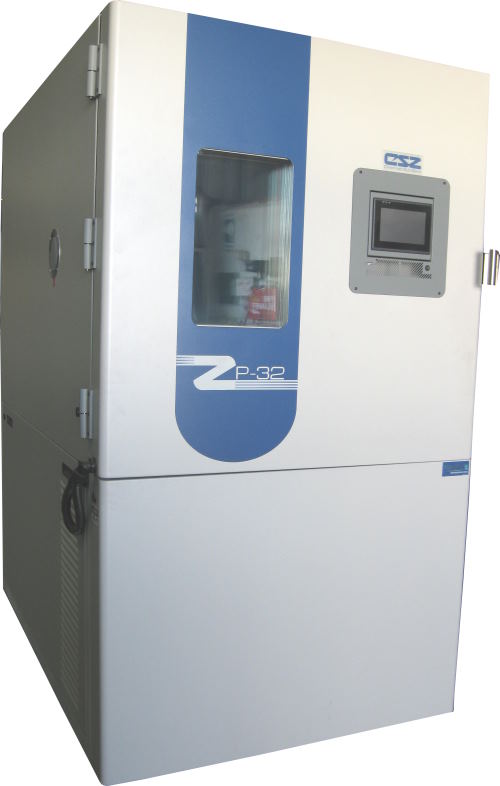 Controls Ambient temperature when performing tests.
Provides a protected environment to perform tests – fire safety features.
Temperature range: -45 ℃ to 190℃.
9
Battery Details
Thermocouples
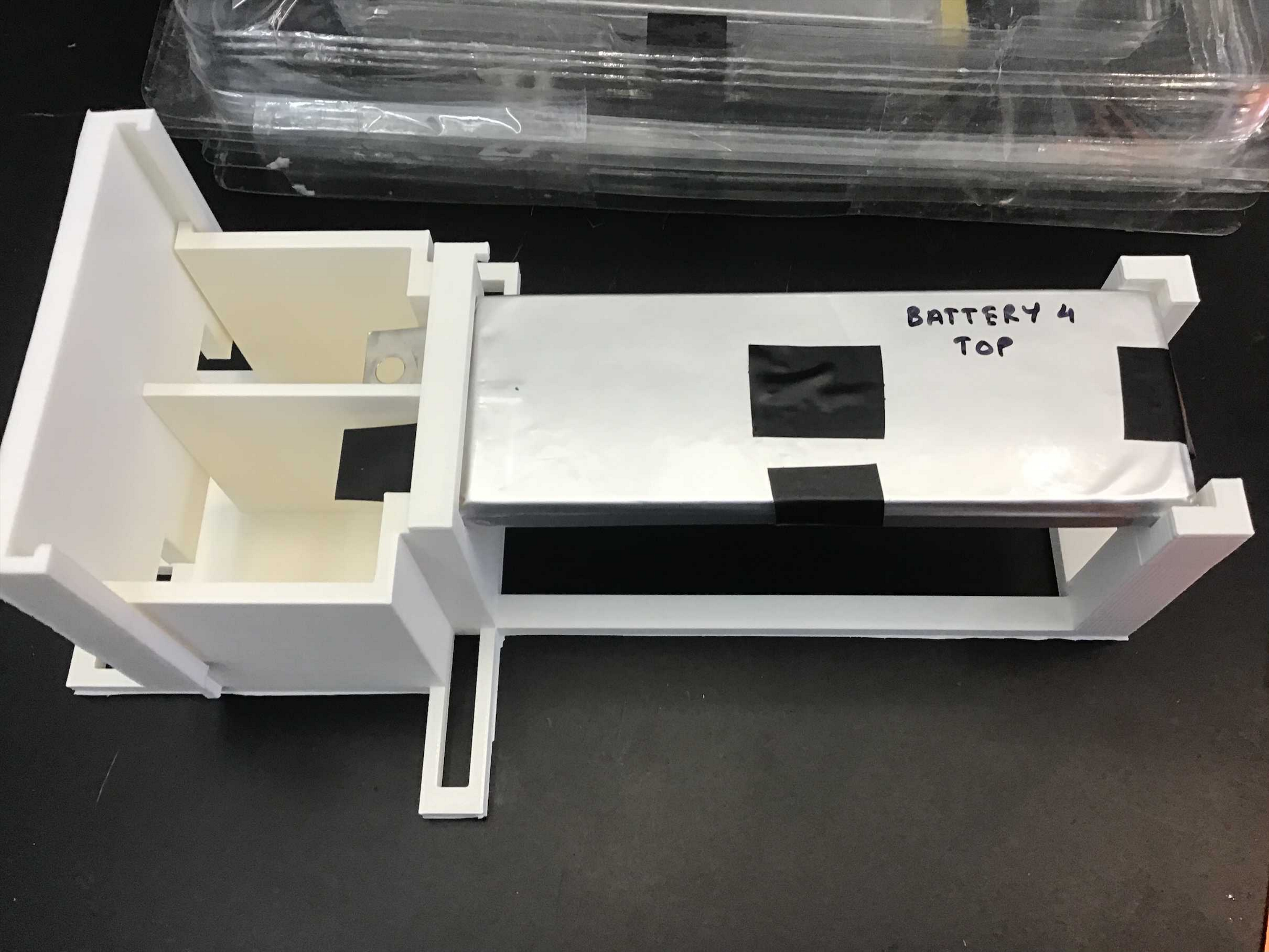 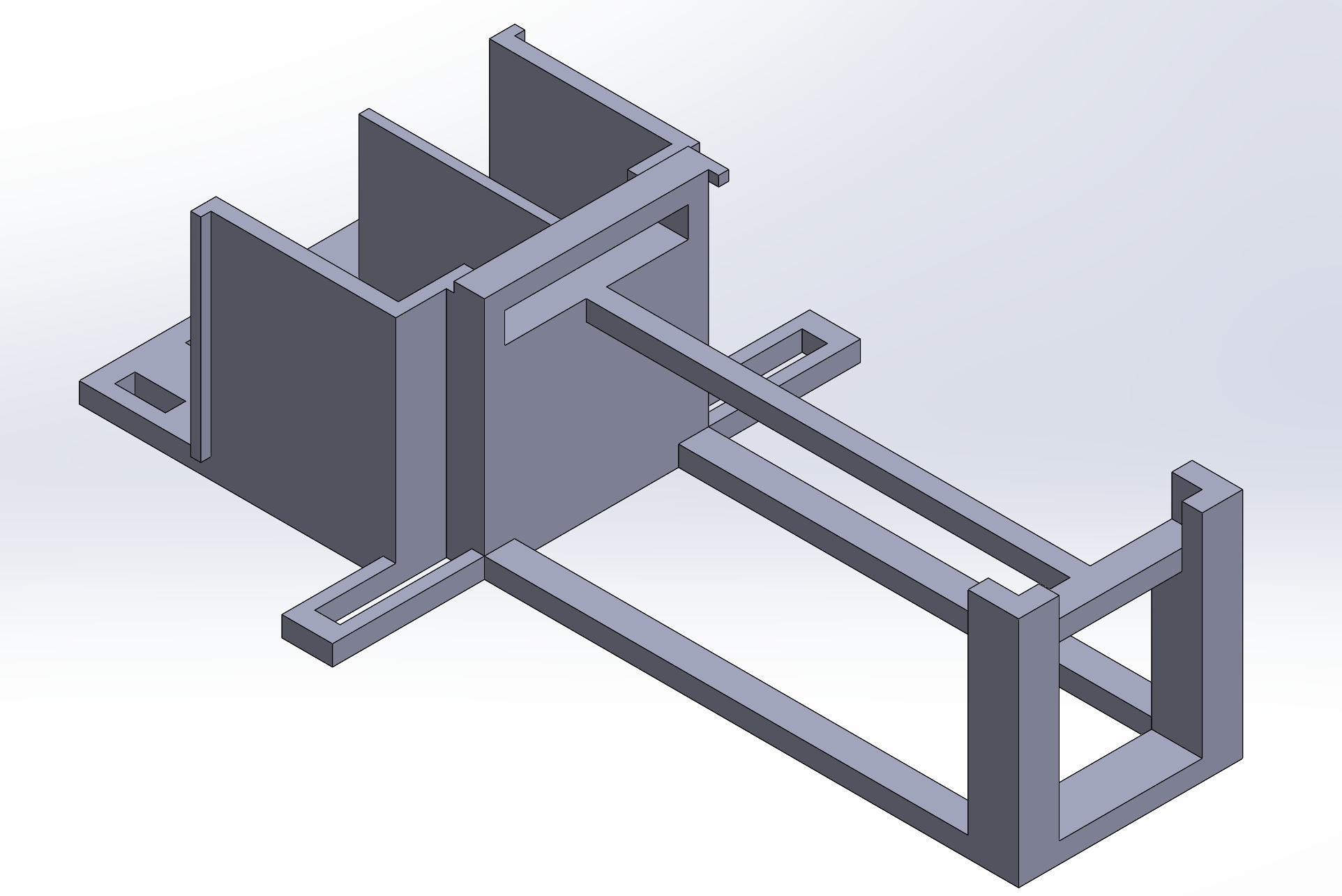 Battery Fixture
10
Cyclic testing
C-rate is the rate at which current is supplied to fully charge a battery.
1C – 1 hour to fully charge battery.  4C – ¼ hr = 15 min to fully charge the battery
Cyclic testing at 1C, 2C, 3C, 4C – 50 cycles
Data Collected:
Current
Voltage
Electric Charge (Ah)
Temperature (four thermocouples)

These tests very performed at ambient temperature
11
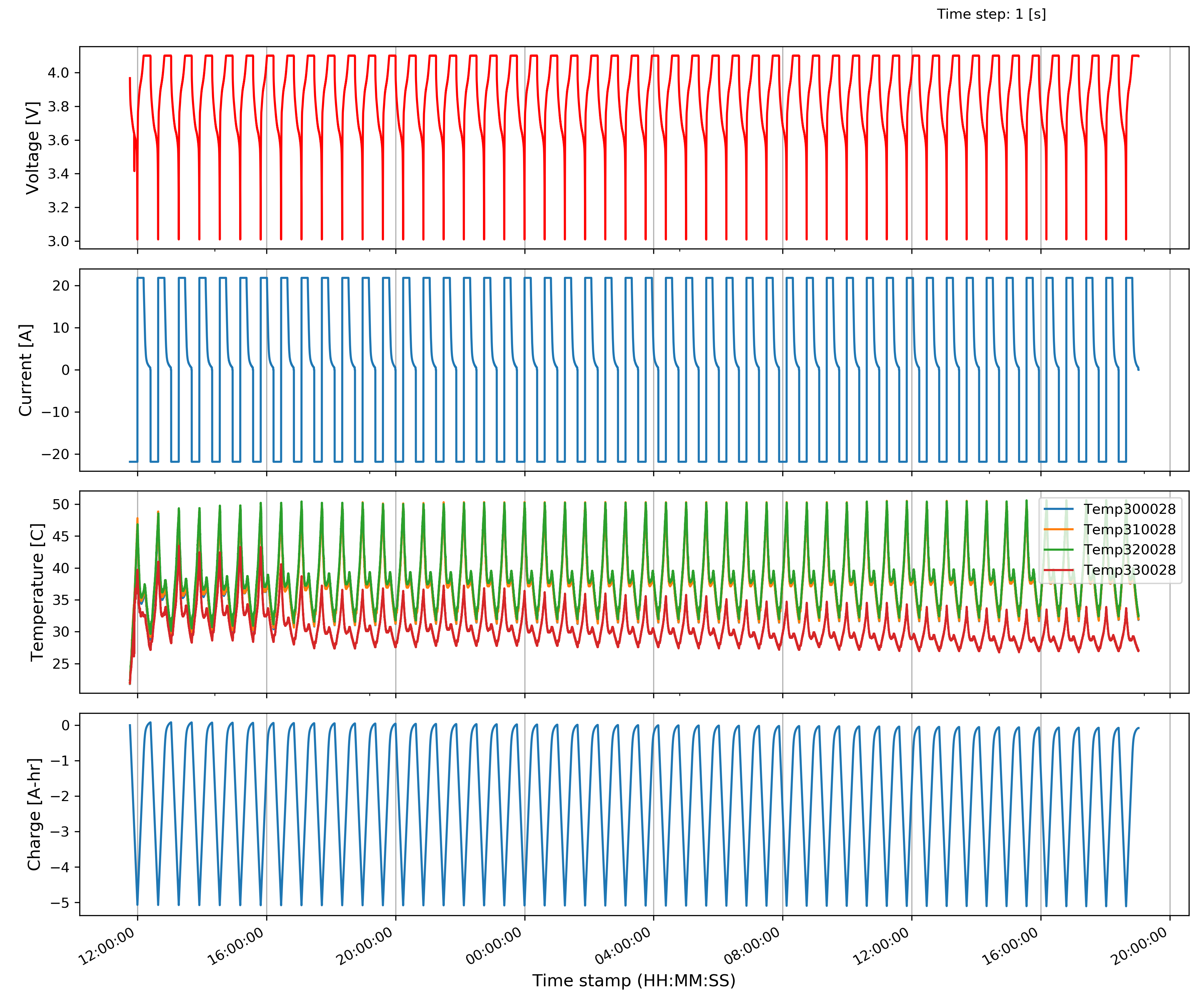 - Top
- Edge
- Bottom
- Side edge
12
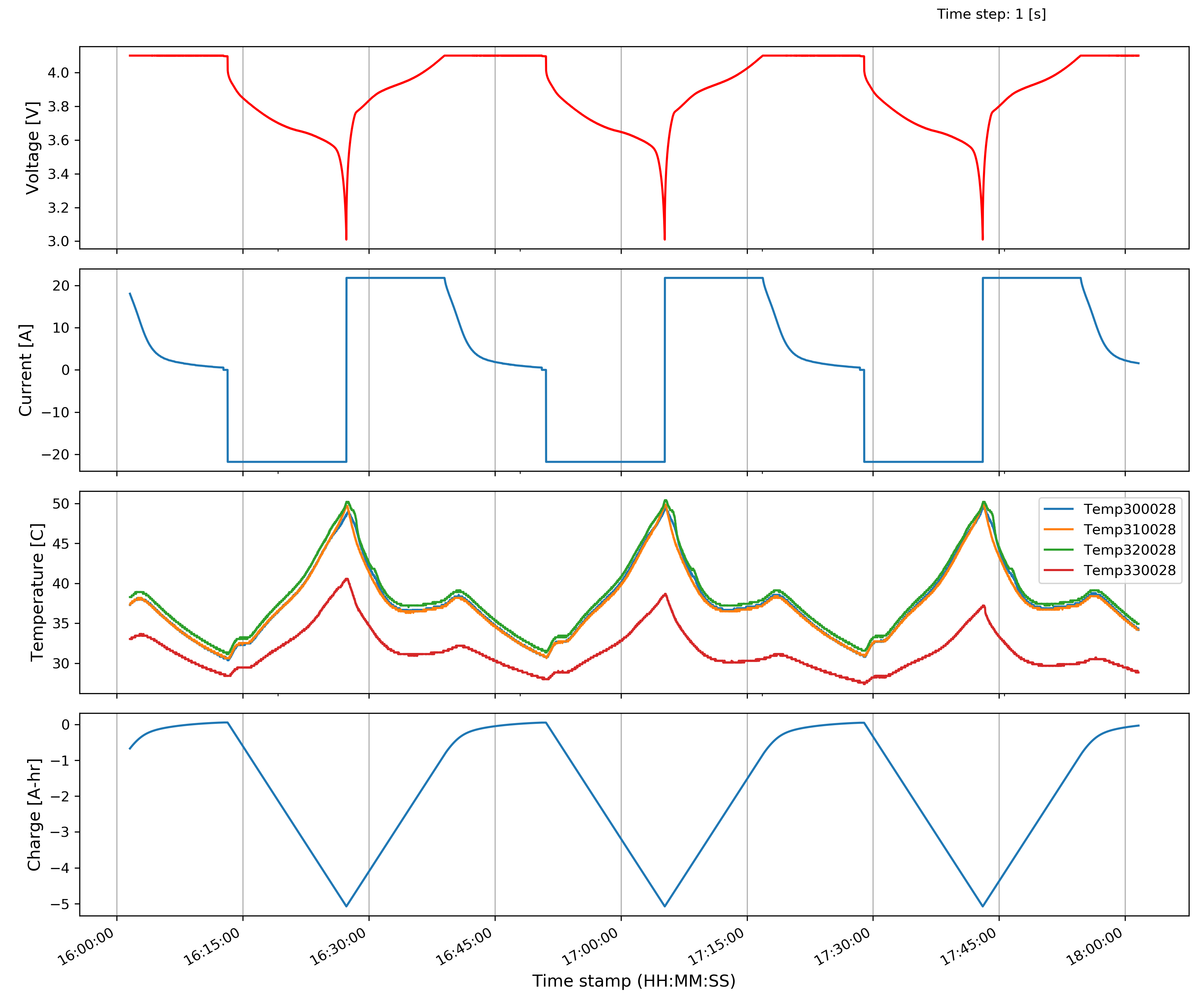 Cyclic data used to calibrate physics-based model
Physics-based model used to generate accurate cell performance data
Experimental data 
+
Physics-based model data
Train Machine Learning model
13
Physics based model
The physics-based modeling approach can simulate the electrochemical and intrinsic dynamic behavior of a cell.
Characterized through 5 main Partial Differential Equations  developed in GT-AutoLion (li-ion simulation software)
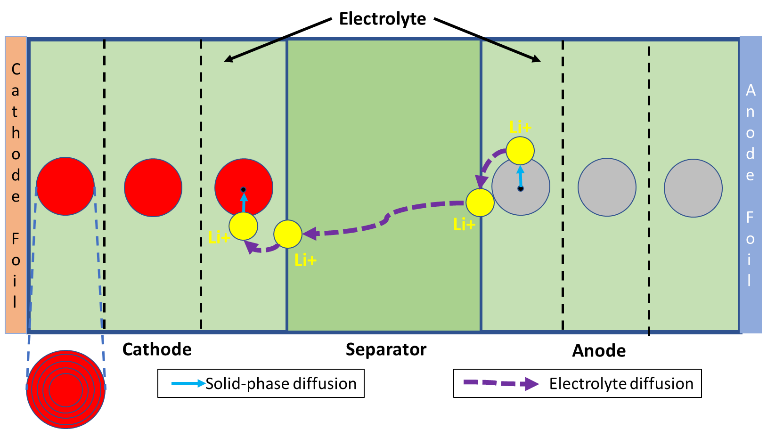 Experimental data is used to calibrate the battery
14
Cathode loading: Capacity of cathode per unit area of the cathode.
Anode and Cathode particle size
Heat transfer coefficient
Step 2
1C-4C test
15
Physics-based model
Feed forward neural network model
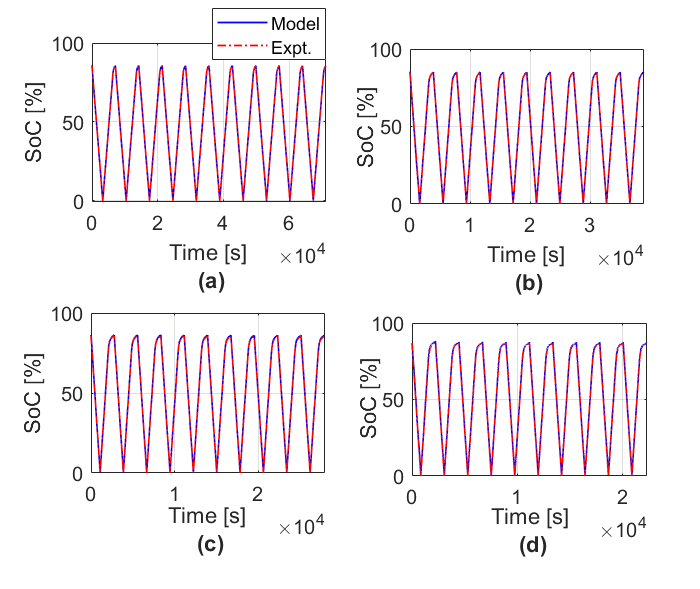 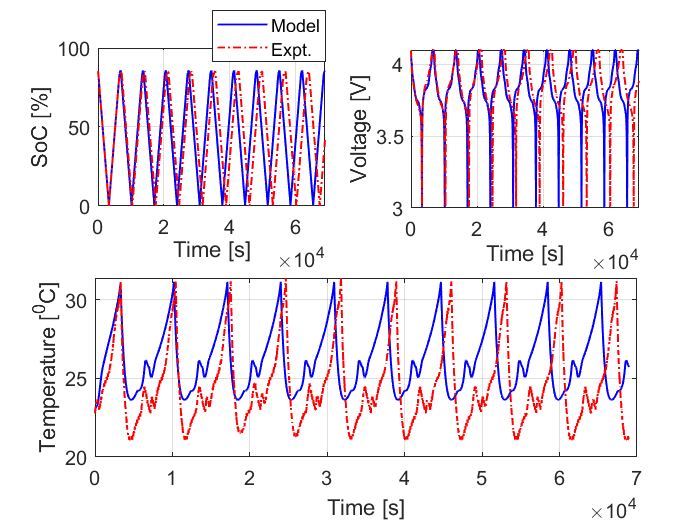 Predicted SoC values for the last 10 cycles of each C-rate
10 cycles at 1C C-rate
Predicts SOC within 1-2% root-mean-square-error (RMSE)
Predicts SOC within 1% RMSE
A combination of physics-based modelling and ML may prove valuable for longer test programs and State of health analysis and testing
16
Relaxation Tests
Identifying a correlation between open-circuit voltage, SOC and relaxation time required to achieve the stabalized OCV
17
Relaxation time
Battery takes time to stabilize and reach a final stable Open Circuit Voltage (OCV).
Voltage Drop – Change in current
Forced regime – Current not equal to 0
Relaxation – No current battery stabilization
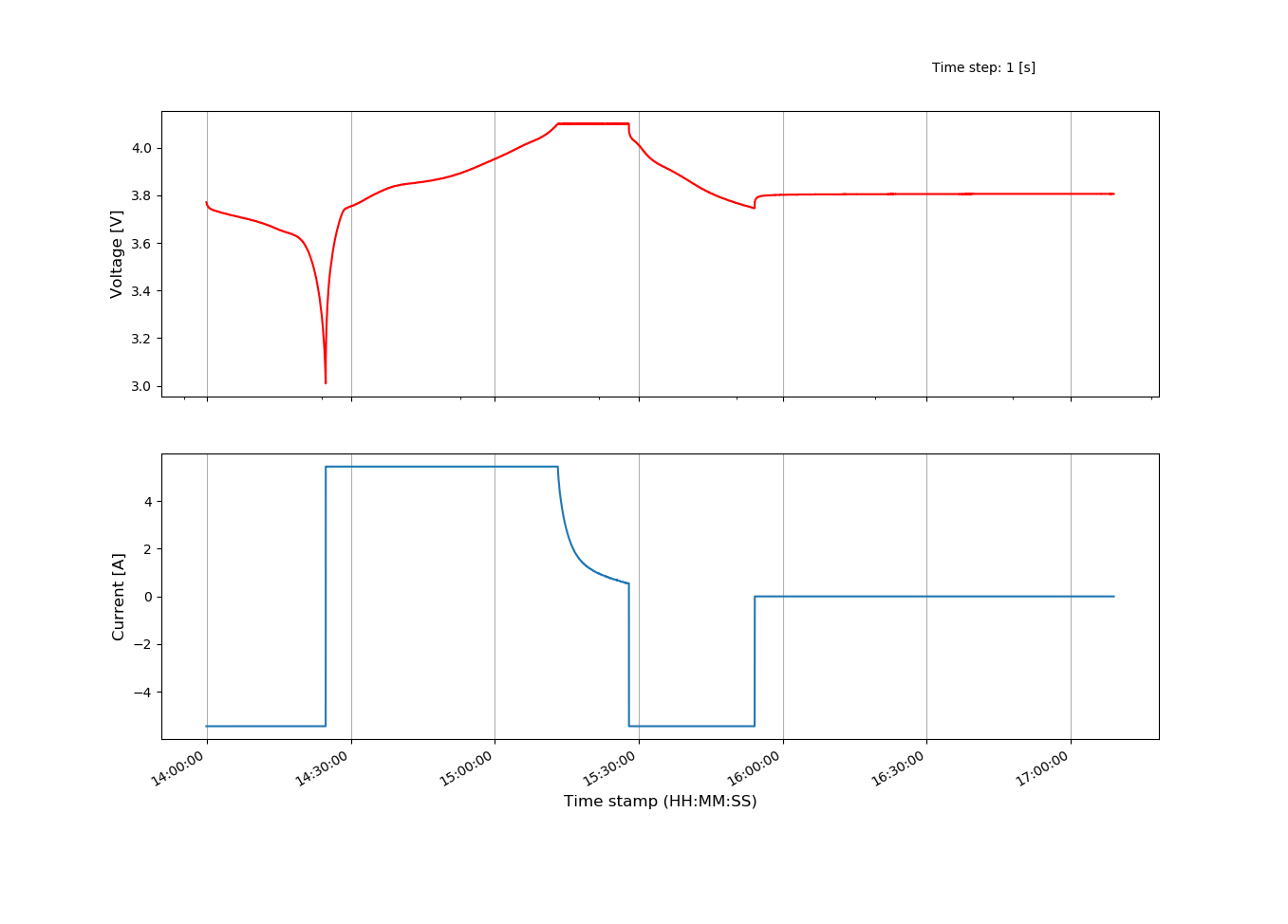 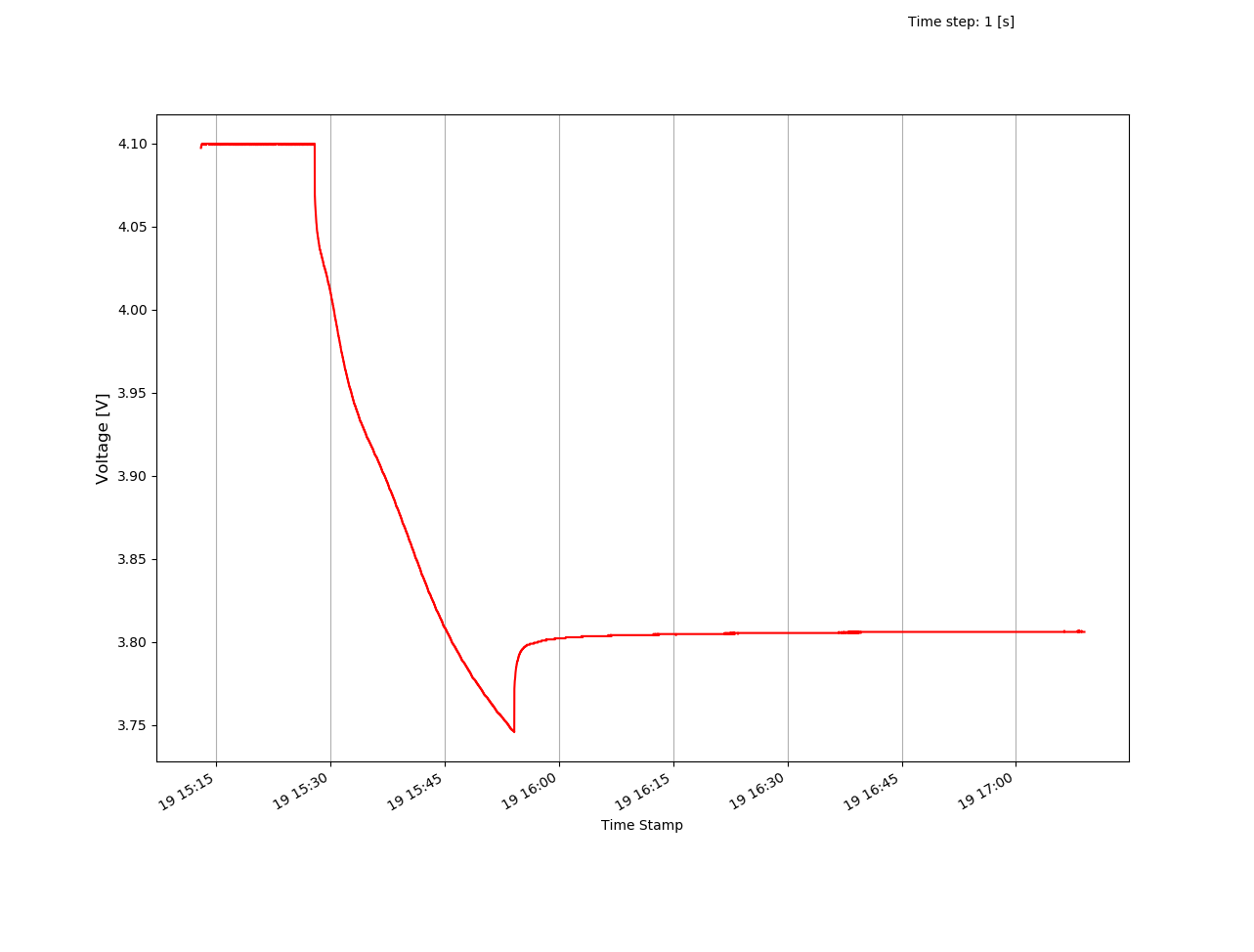 Voltage Drop
Forced Regime
Relaxation
Voltage Drop
18
[Speaker Notes: Graph taken from our experimental data 
Shows voltage behavior with change in current value]
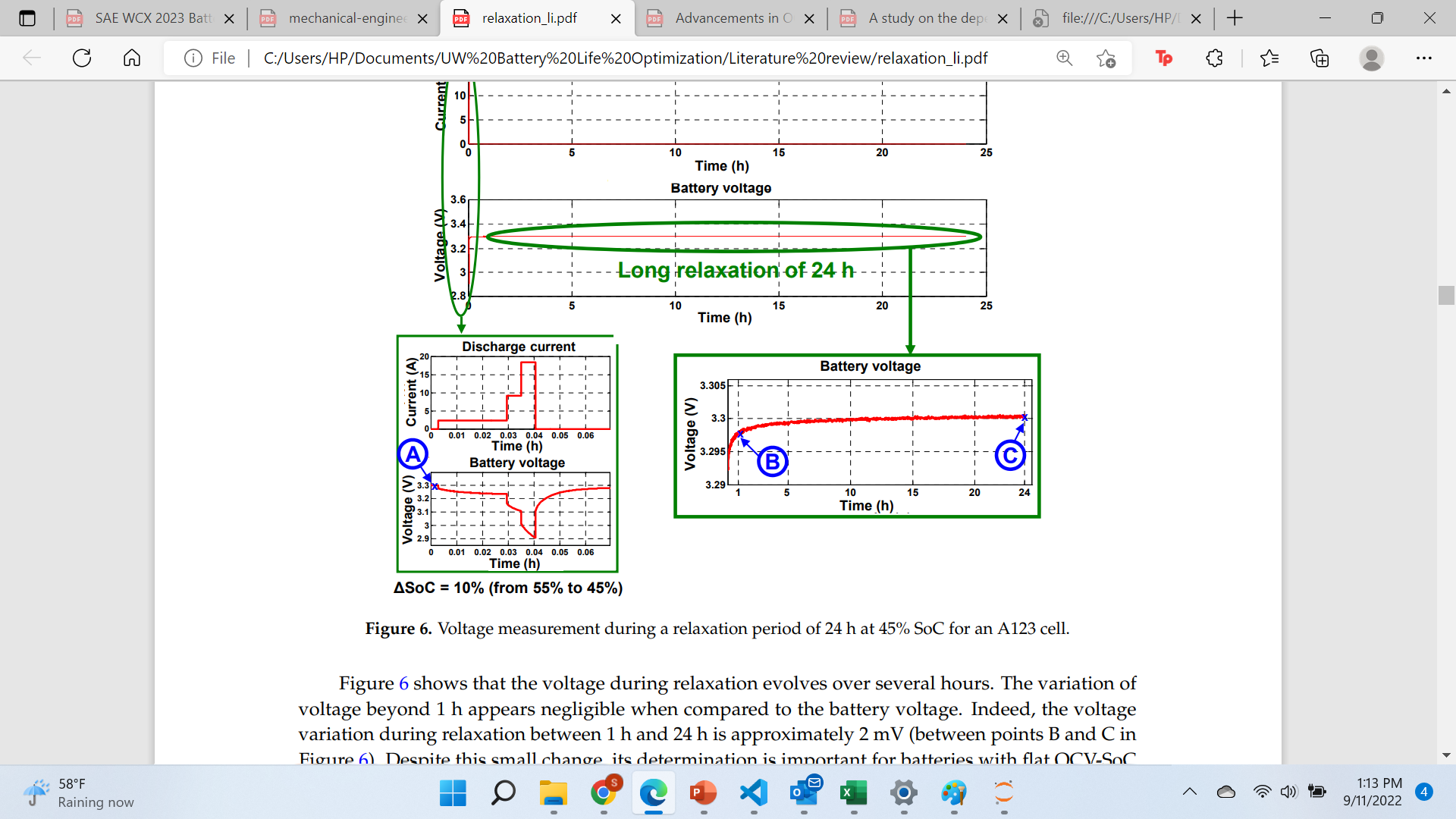 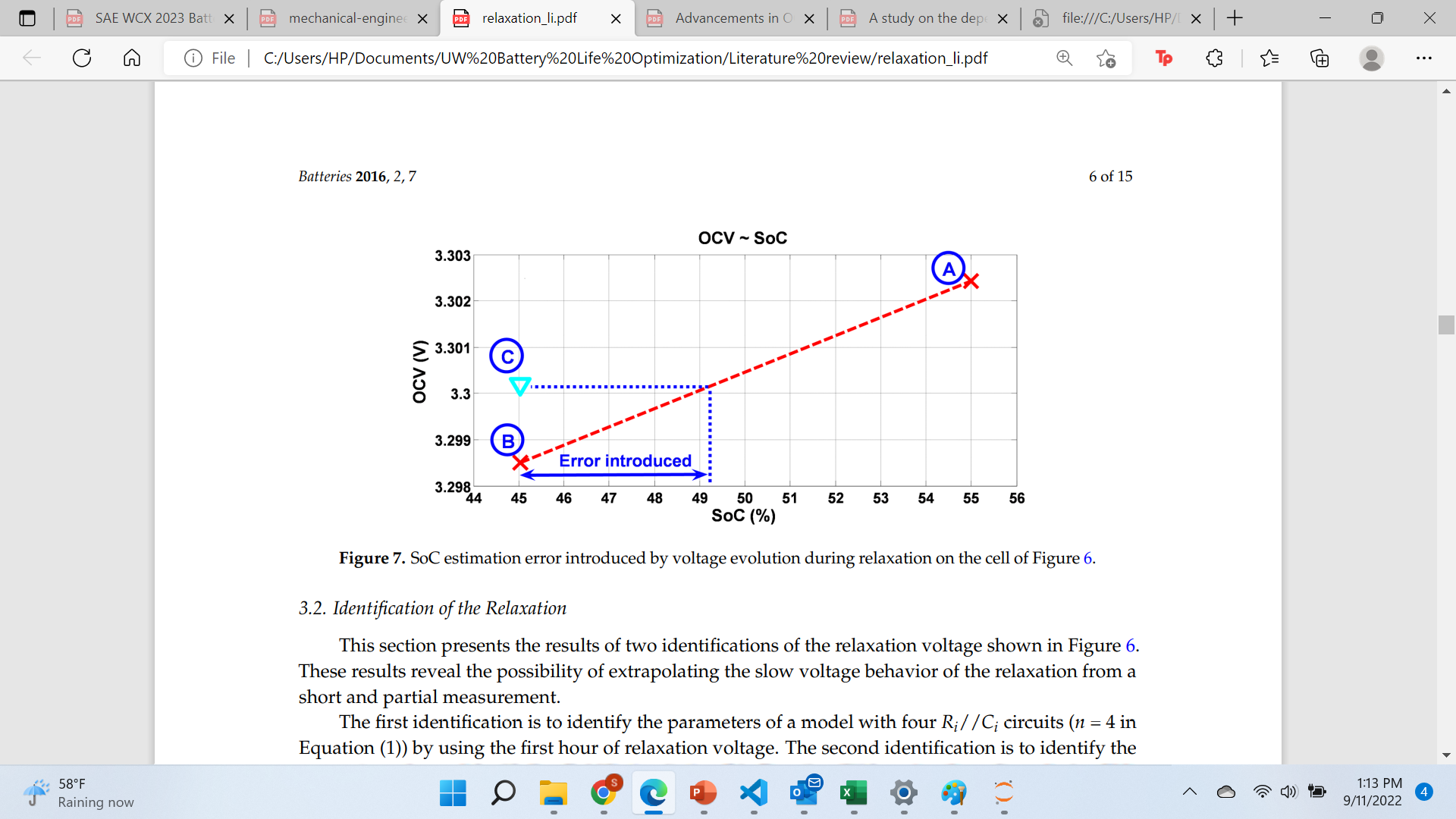 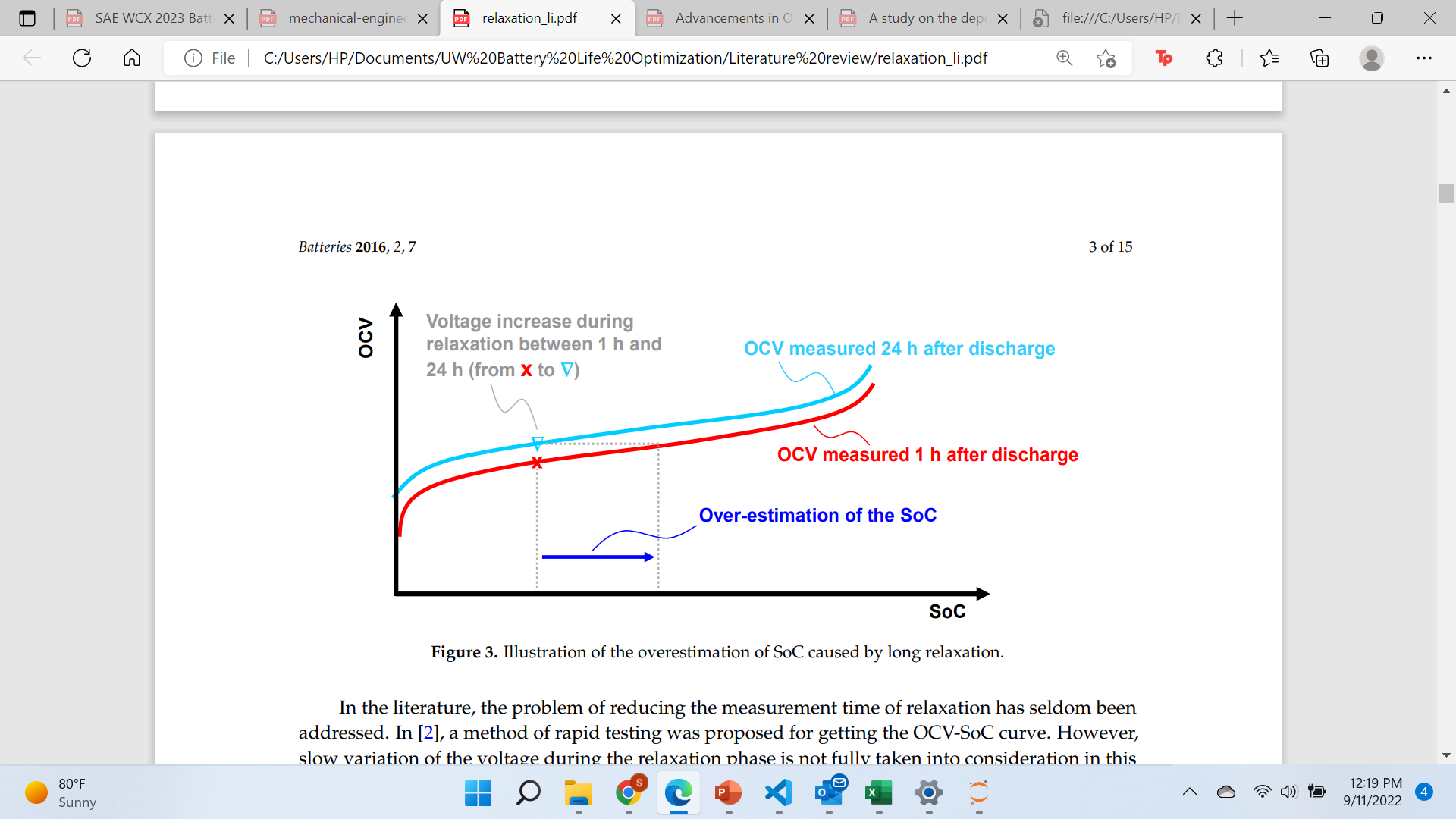 If a 24 hr OCV value is used to find SOC on a 1 hr OCV vs SOC curve
C
D
B
An approximate error of 4% SOC introduced for a difference in 2 mV
F
E
C  OCV measured after 24 hr of relaxation
D  Same OCV on a 1 hr relaxation curve
E  Over-estimation of SOC
F  Actual SOC value
19
Li, An, et al. "Fast characterization method for modeling battery relaxation voltage." Batteries 2.2 (2016): 7.
[Speaker Notes: This slide demonstrates how a small deviation in OCV results in an error in SOC.
The first graph shows a relaxation curve.
The OCV at point C – after 24 hour relaxation is taken as the OCV
OCV_C is used as the OCV to find the corresponding SOC on a 1hour relaxation time graph as seen in graph two.
This results in an over-estimation of the SOC value.
The realistic value of SOC will be found by taking the OCV at point B – after 1 hour of relaxation of the battery - and using this value as the OCV in a 1 hour relaxation time graph of OCV vs SOC (shown in graph 2 as point B)
The third graph further highlights the same fact:
C  OCV measured after 24 hr of relaxation
D  Same OCV on a 1 hr relaxation curve
E  Over-estimation of SOC
F  Actual SOC value


Taken from literature – test conducted on a Li-ion battery LiFePO4]
Relaxation time and Battery History
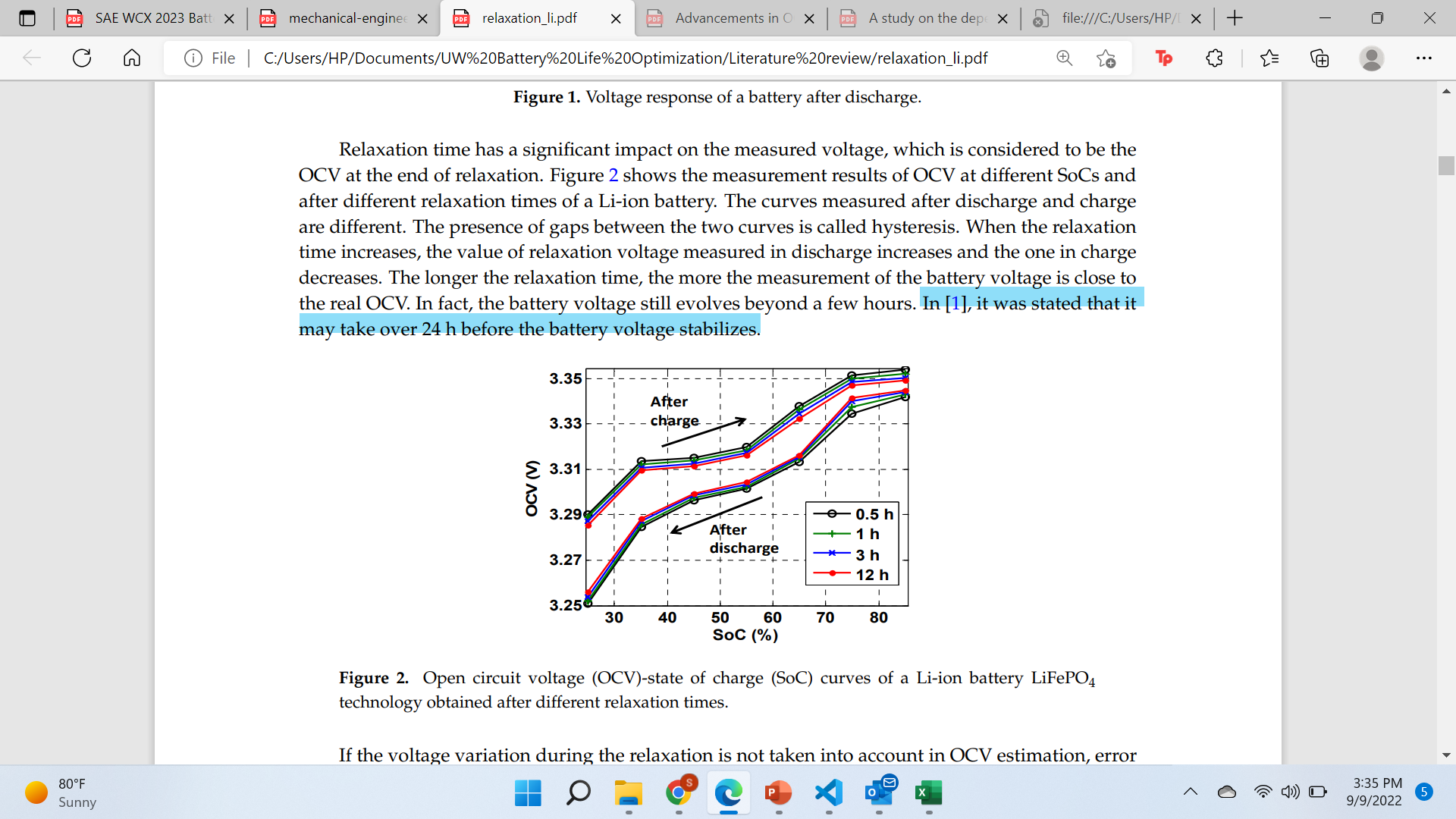 OCV measured for different SOCs after different relaxation periods after charge and after discharge
Relaxation time
OCV approaches stable value
Battery History plays a role in relaxation characteristics.
20
Li, An, et al. "Fast characterization method for modeling battery relaxation voltage." Batteries 2.2 (2016): 7.
[Speaker Notes: Taken from literature to shows that history and relaxation time effects the stabilizing of the battery to a steady OCV
Charging to a s specific SOC and discharging to the specific SOC effects the relaxation in different ways and we see the charge and discharge values approaching with increased relaxation time.

Taken from literature – test conducted on a Li-ion battery LiFePO4]
Objective
Develop correlation between relaxation curve and SOC
Voltage at any stage of relaxation can be related to an accurate SOC
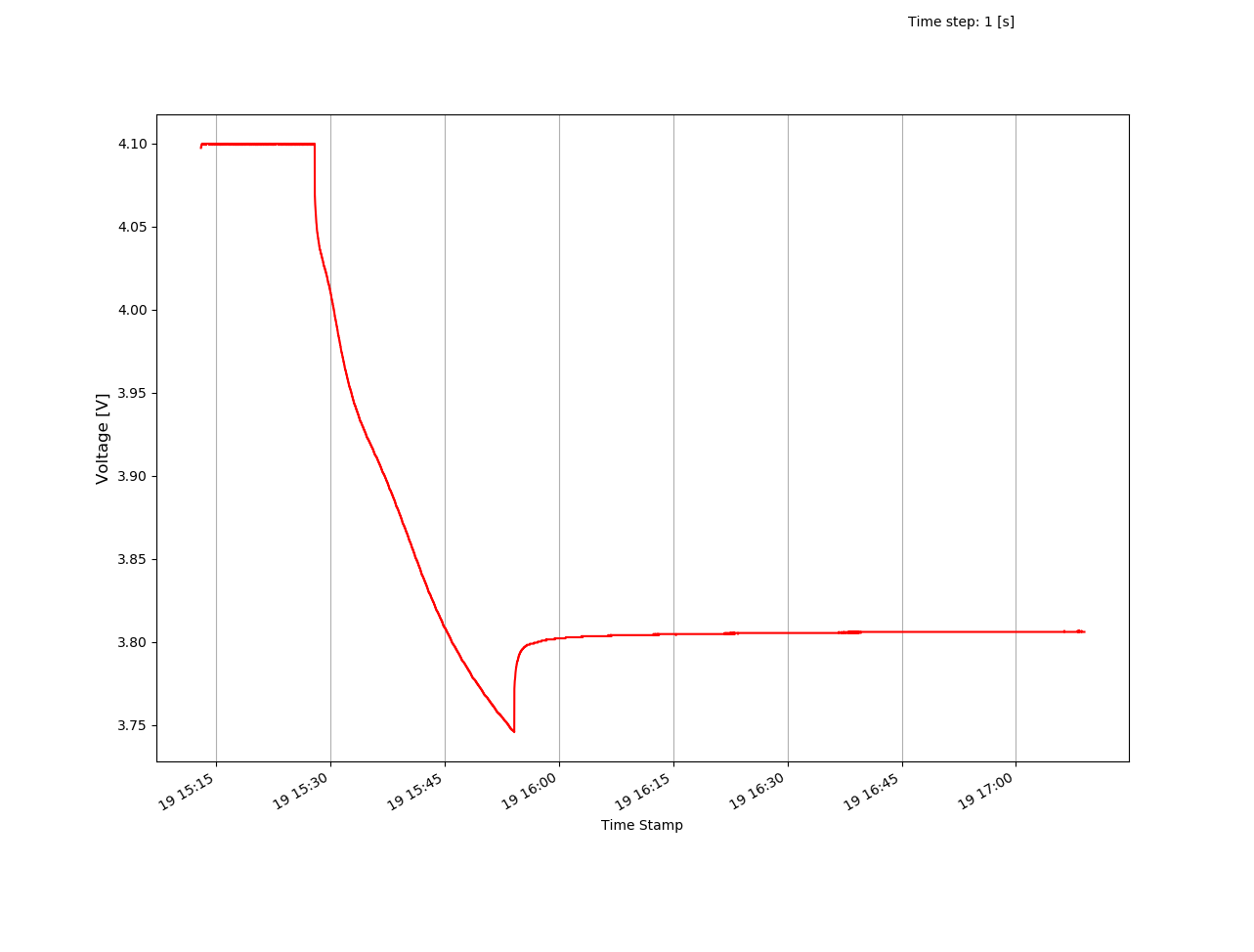 20 min
1 hr
Identify parameters that effect the relaxation curve
21
Parameters
- Rate at which current is supplied
- Energy entering/leaving the battery
- Effects of battery degradation
22
[Speaker Notes: Therefore, we have chosen the following parameters to test and analyze their relationship to the relaxation curve]
Initial Test Plan
Charge to 100%
Discharge by 5%
C-rate: 1C and 4C
Temperature: 20 ℃
1C and 4C test performed on two different batteries
Relax for 10 hours
23
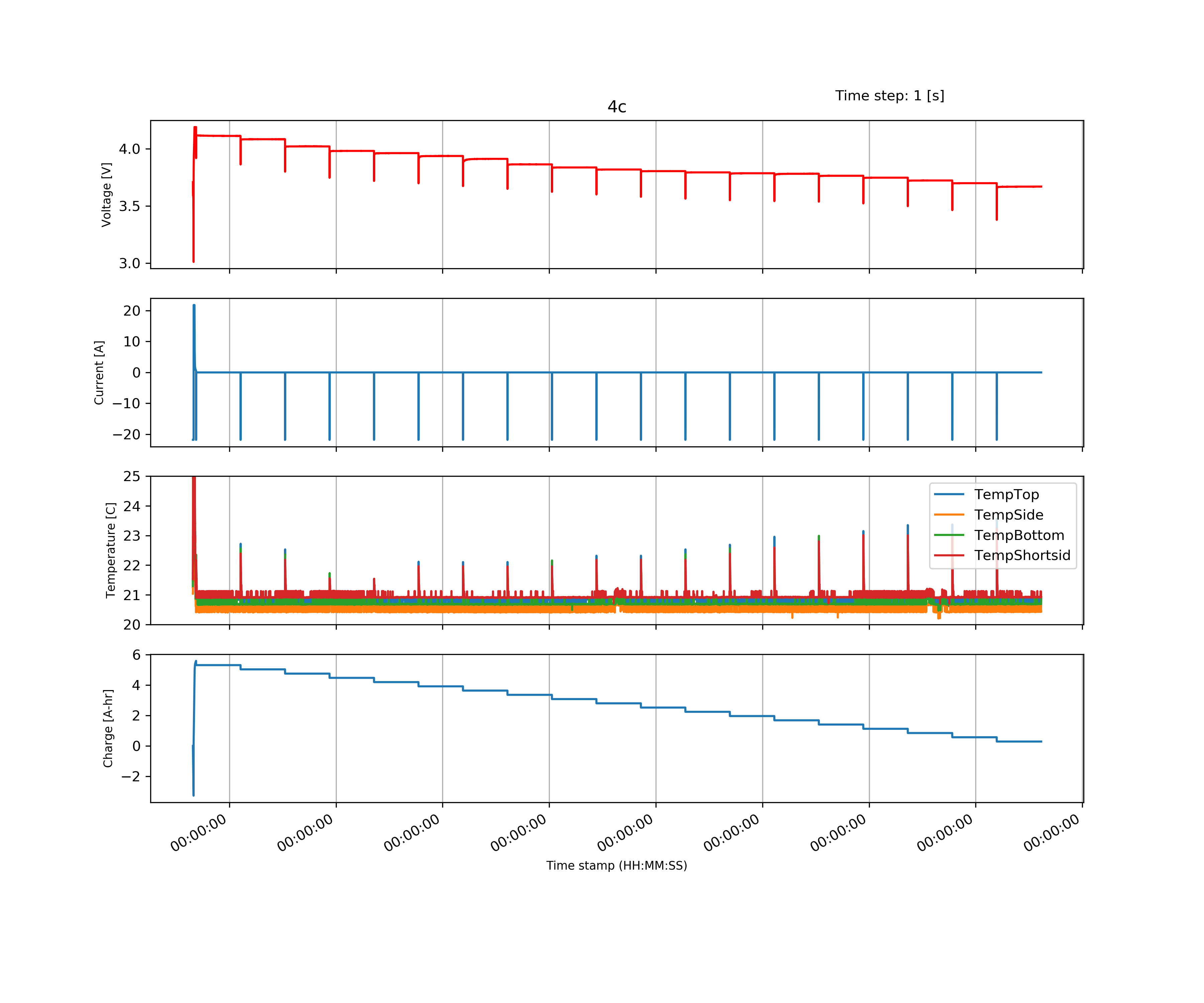 Step wise discharge and relaxation
24
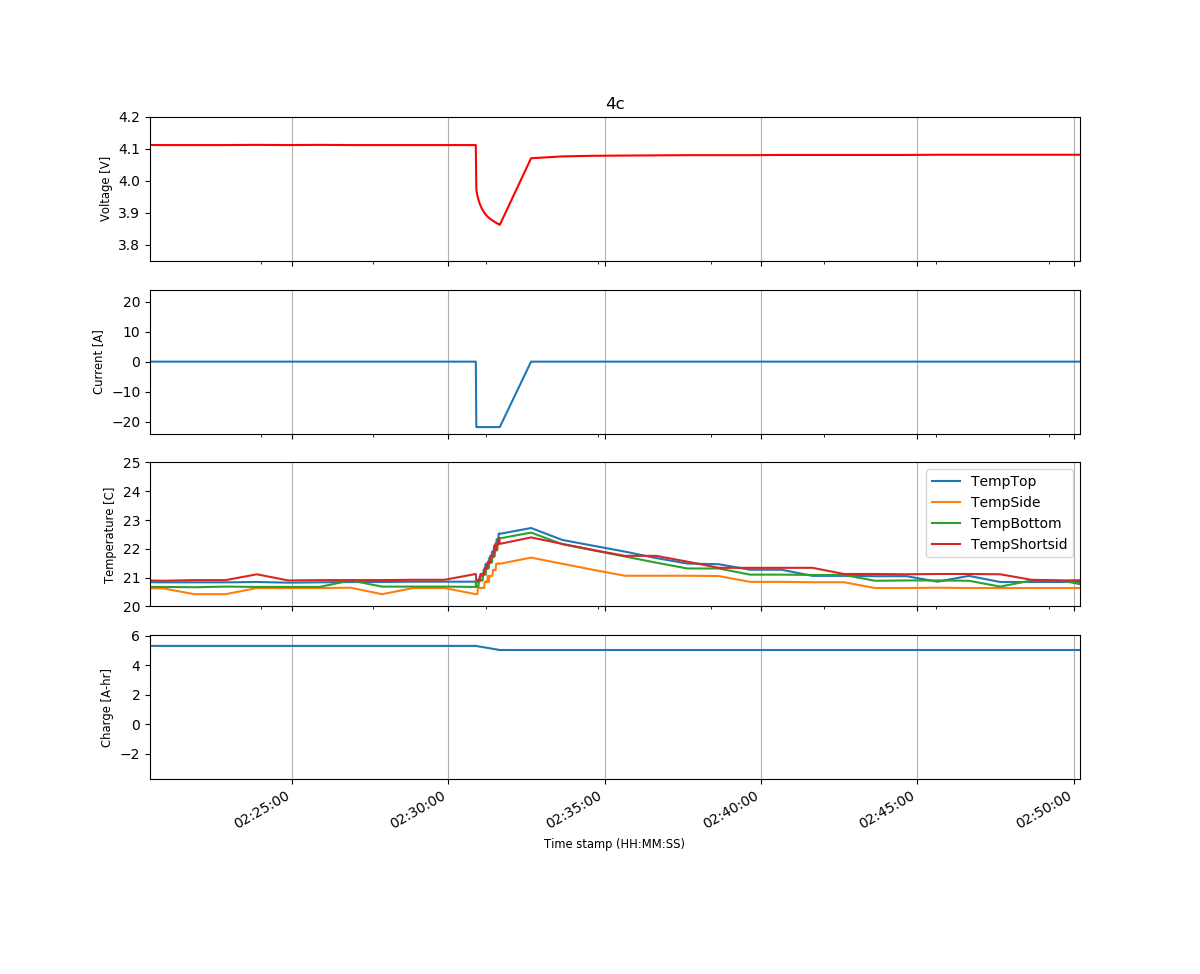 Time taken for voltage to stabilize
25
Final voltage for higher C-rate higher – especially for higher SOC
Will it converge if allowed to rest for longer?
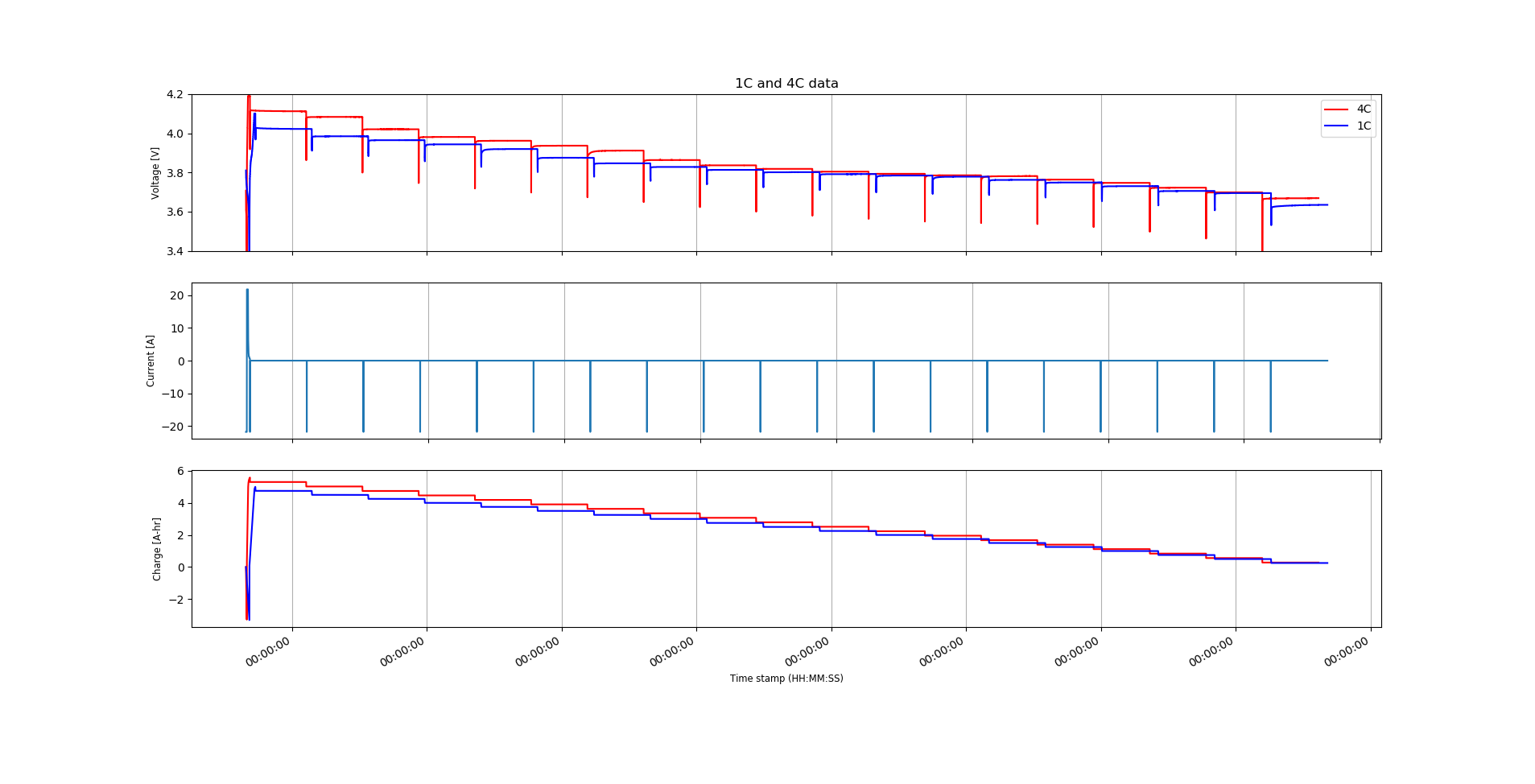 Battery stabilizes
Voltage drop larger
Two different batteries were used. The capacity of both the batteries are slightly different
26
Analyzing the time taken to reach fully relaxed voltage
Relaxation ends
Relaxation begins
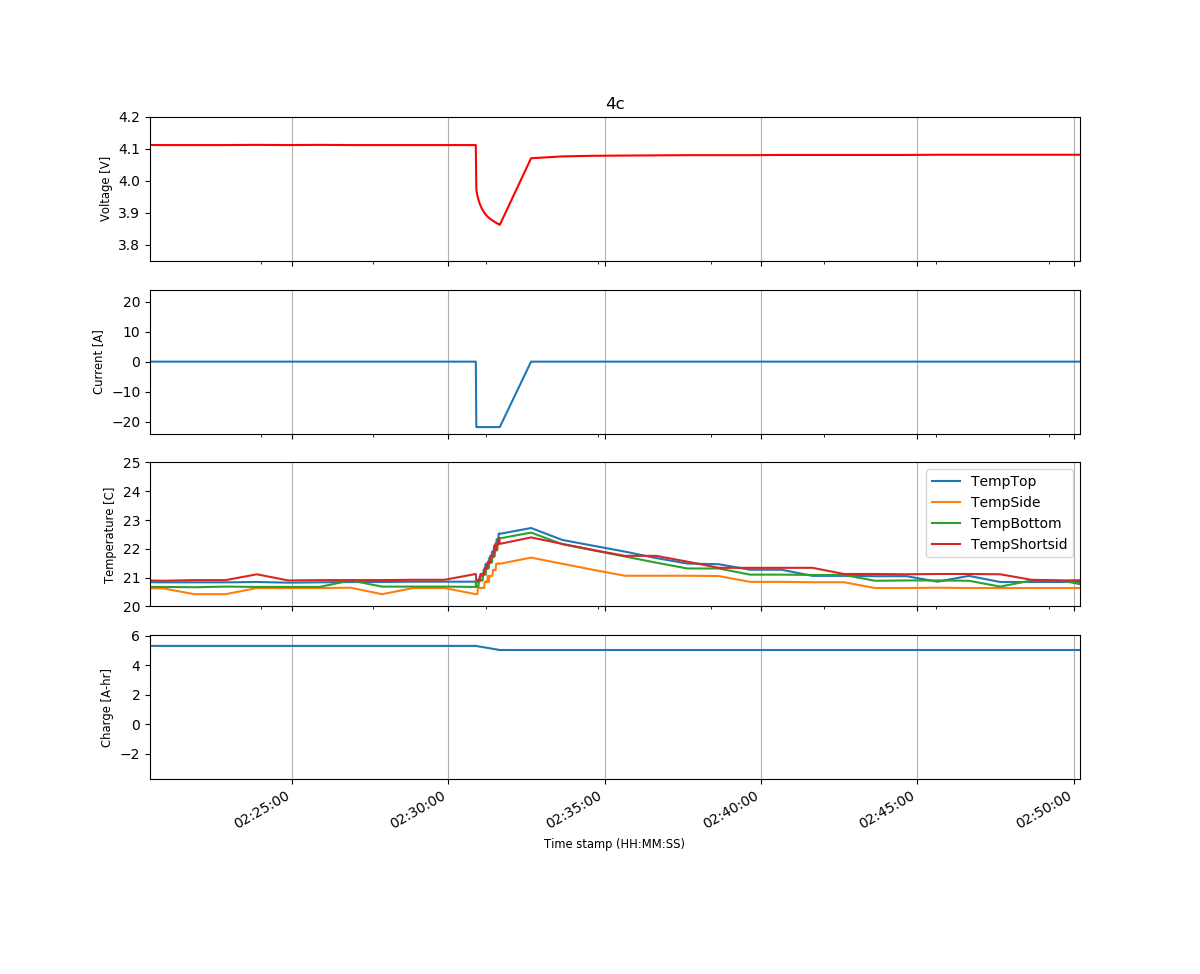 For each point i during the relaxation
10 hours
For each SOC relaxation curve
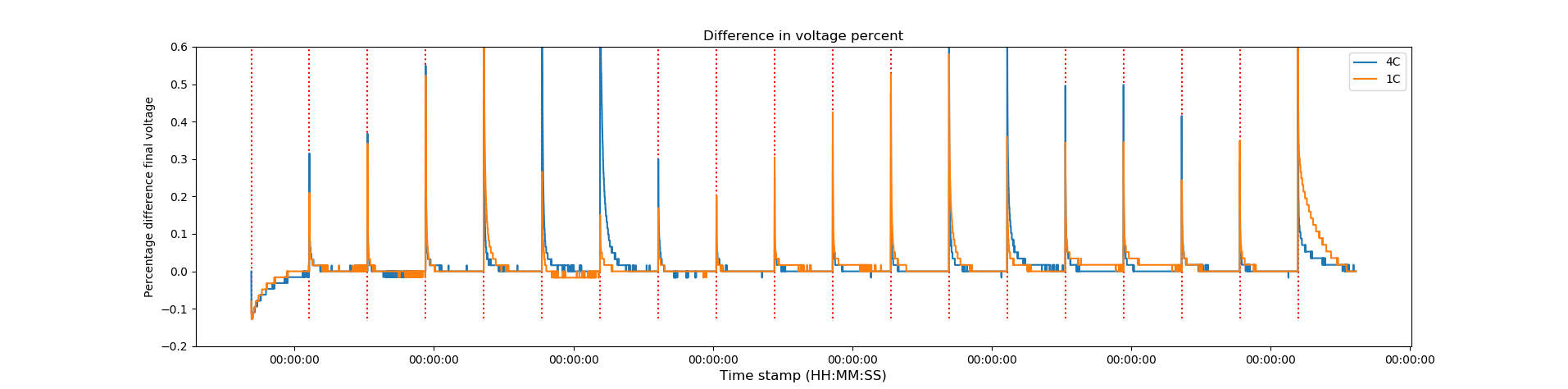 SOC
5
15
10
65
60
25
20
85
80
75
70
45
40
35
30
95
90
55
50
27
Next Steps
Perform the same test again to see if the relaxation behavior is repeatable.
Perform similar tests for the remaining SOCs.
Attempt to find a correlation between various parameters and voltage at various stages of relaxation.
Use physics-based model to predict the relaxation curve and therefore estimate the accurate SOC.
Perform further cyclic testing for state of health analysis and study aging mechanisms.
28
Thank You
29
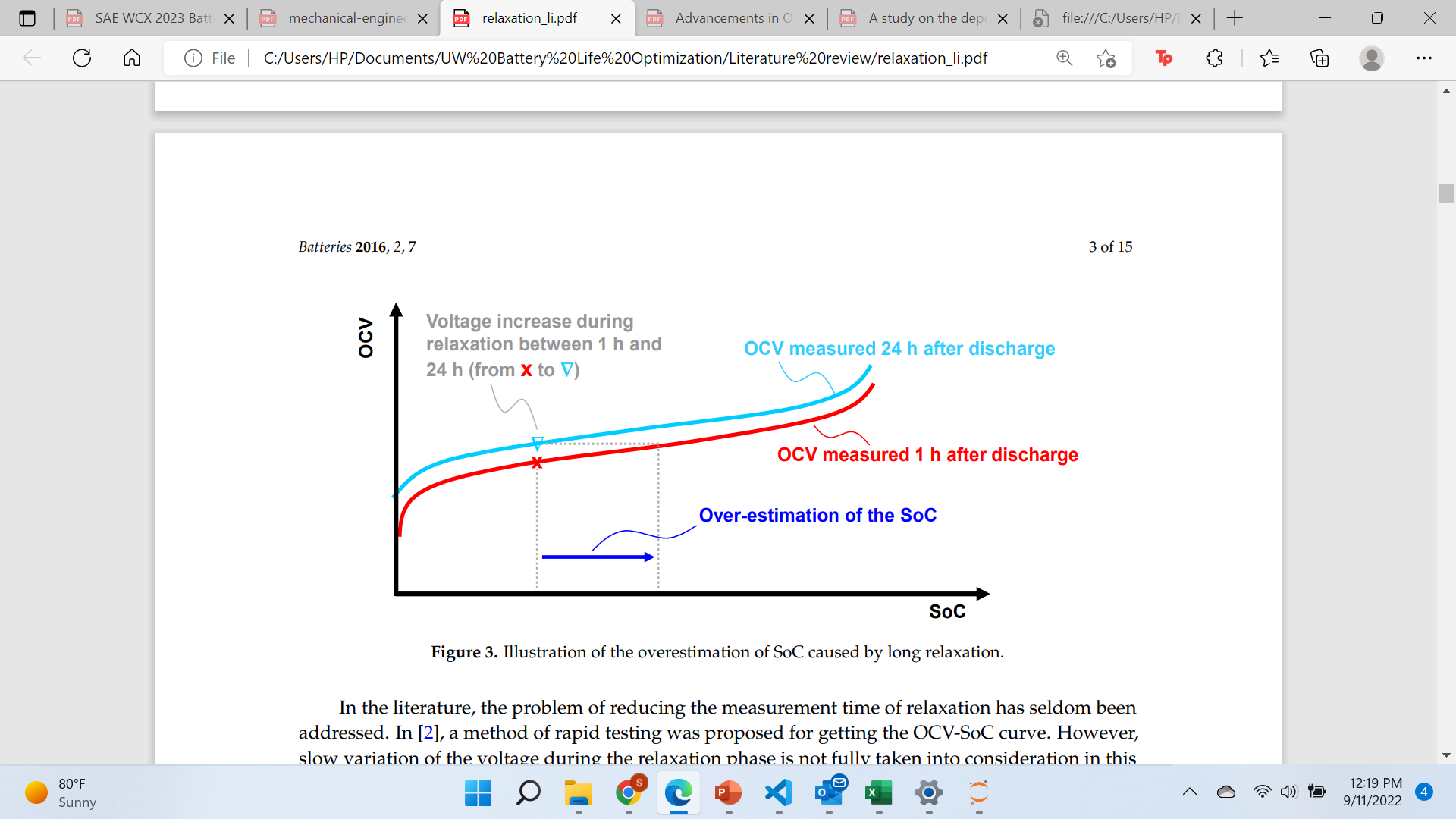 C
D
B
F
E
C  OCV measured after 24 hr of relaxation
D  Same OCV on a 1 hr relaxation curve
E  Over-estimation of SOC
F  Actual SOC value
30
[Speaker Notes: If you think slide 4 is too cluttered and should be spaced into two slides]
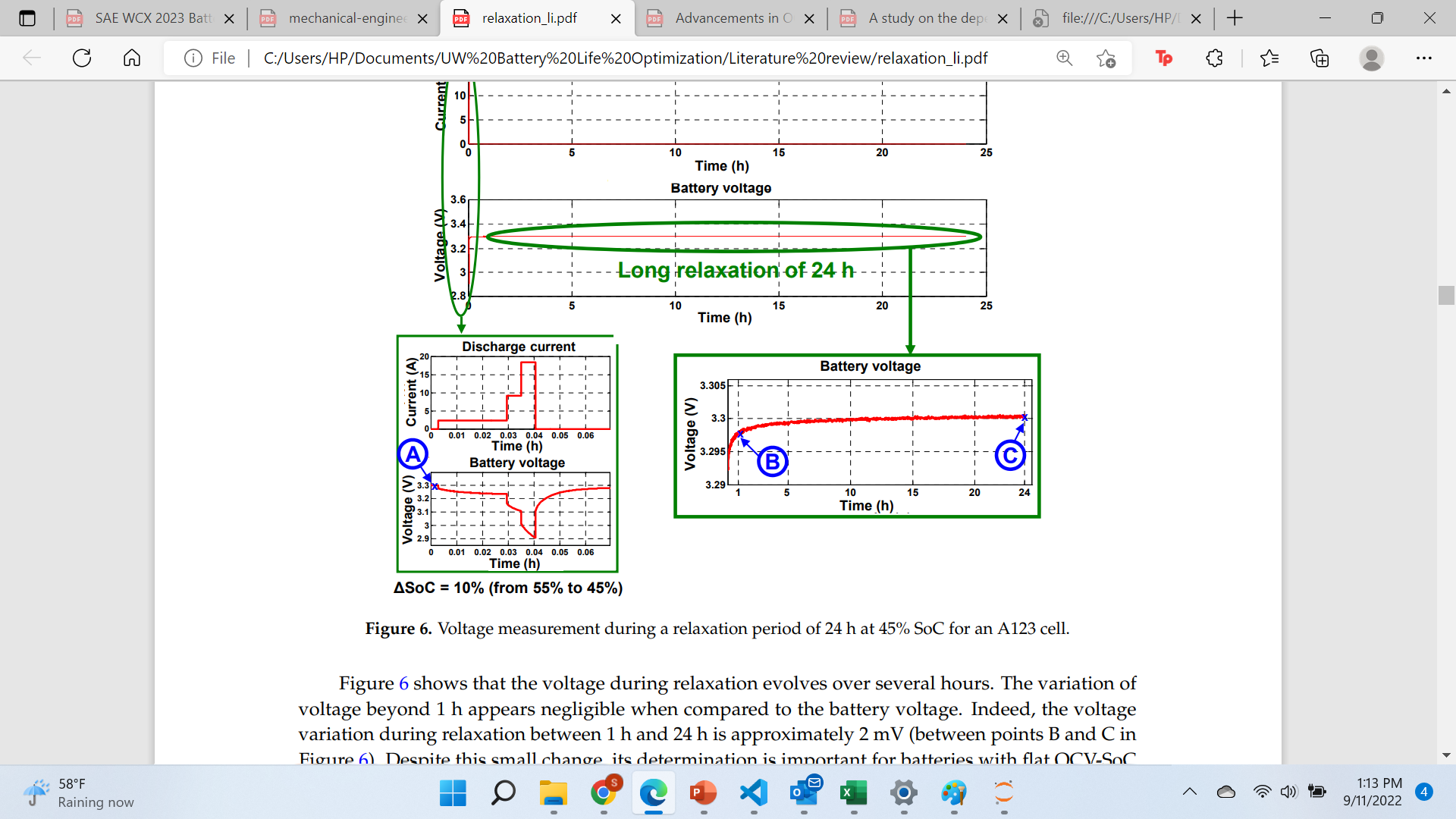 If a 24 hr OCV value is used to find SOC on a 1 hr OCV vs SOC curve
An approximate error of 4% SOC introduced for a difference in 2 mV
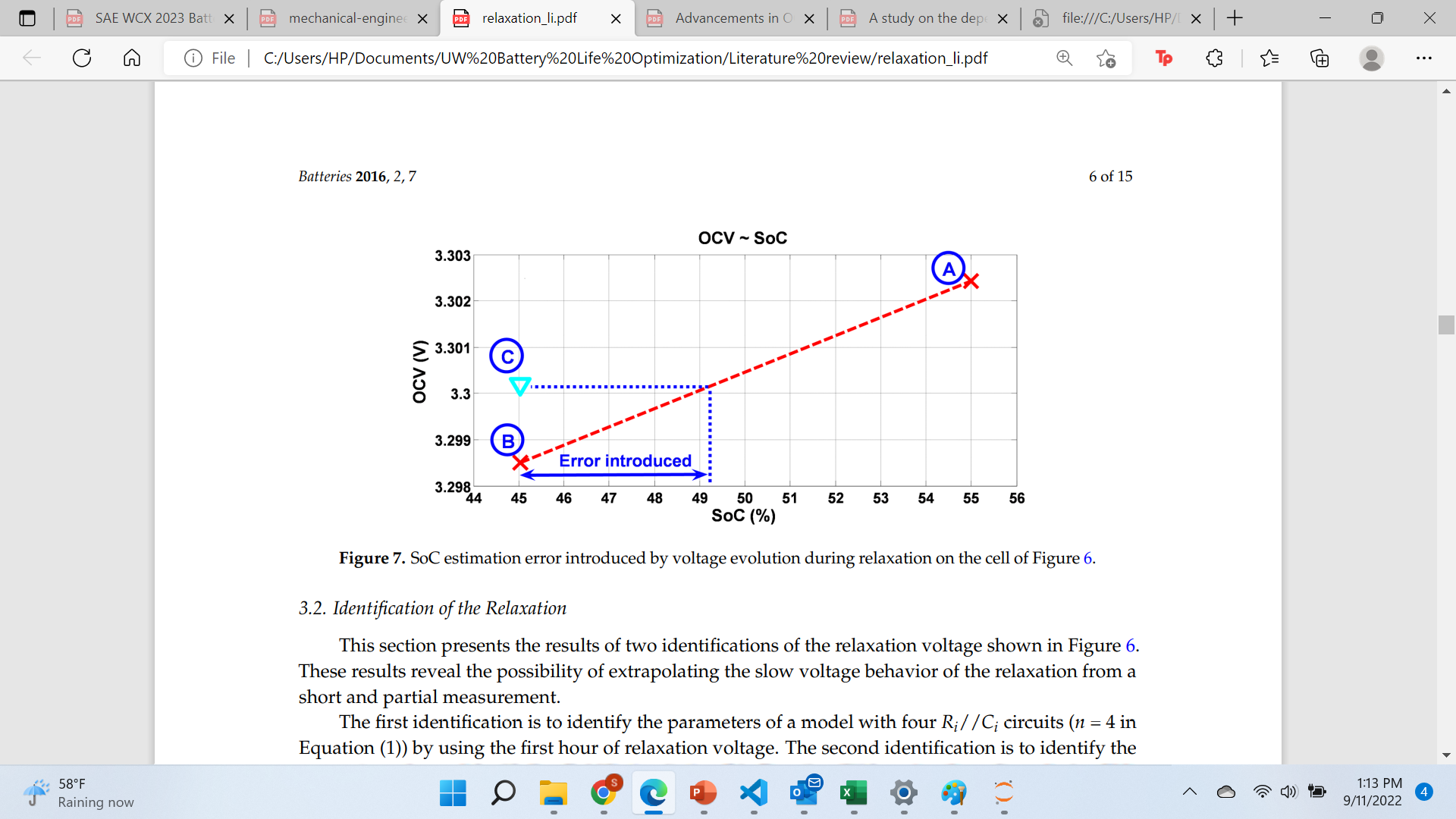 31
[Speaker Notes: If you think slide 4 is too cluttered and should be spaced into two slides]
C-rate
Temperature
552 relaxations curves
End SOC
Charge and discharge
100% SOC – 80% SOC   1% discharge intervals  Relax  20 relaxations
80% SOC – 20% SOC   10% discharge intervals  Relax  6 relaxations
20% SOC – 0% SOC   1% discharge intervals   Relax  20 relaxations
1104 relaxations curves
Time required to test all these combinations:
10 min relaxation – 10 days
24 hours relaxation – 1250 days
32
[Speaker Notes: Basic test plan varying the initial test parameters.
Time required to complete it is too long
Plan to use design of experiment to reduce the number of tests required.]